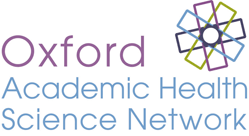 Implementation Tools and Resources
Toolkit will be available here: https://www.oxfordahsn.org/our-work/adopting-innovation/national-programmes/asthma-biologics/